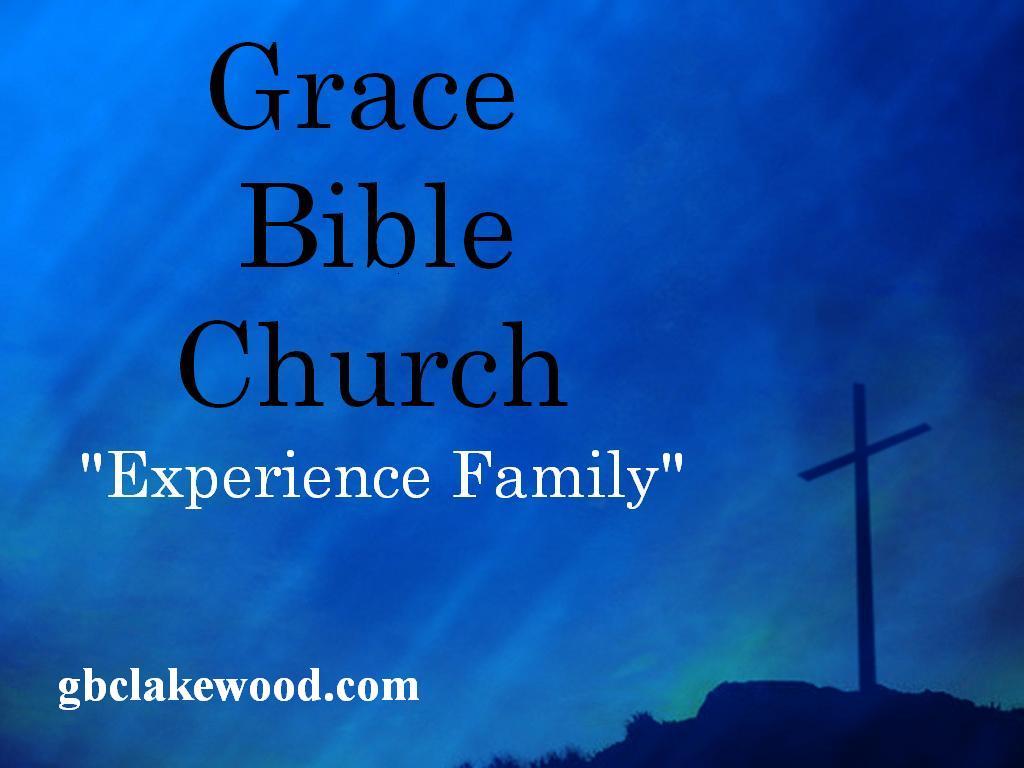 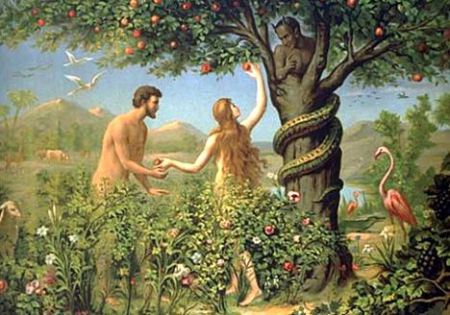 “And it was not Adam who was deceived, but the woman who was seduced and fell into transgression.” 
(I Timothy 2:14)
Eve offered “to her husband the same who waswith her, and he also partook.” 
(Genesis 3:6c)
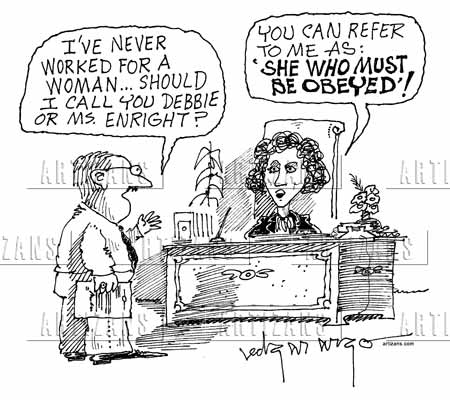 Science has made these determinations of females:

Biologically:  It seems obvious. ‘Women have women parts.’ 

Phenomenology:  Females perceive, sense and experience from conscientiousness other than male, with a tendency toward emotional drama and experiential sensate focus. 

Sociologically: Girls enjoy math, sciences, philosophies, social work and shopping more than men.
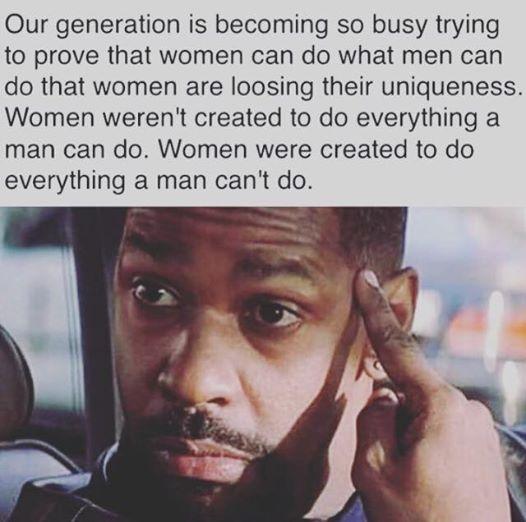 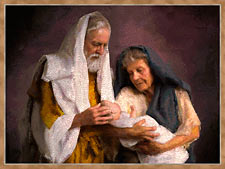 “After I am worn out, and my lord is old, shall I have pleasure?”
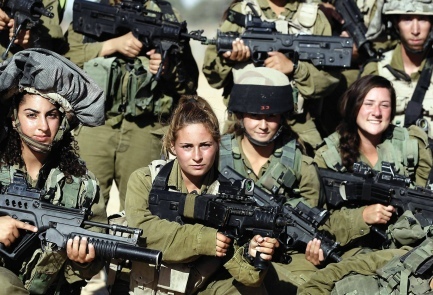 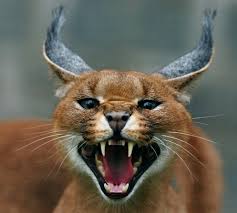 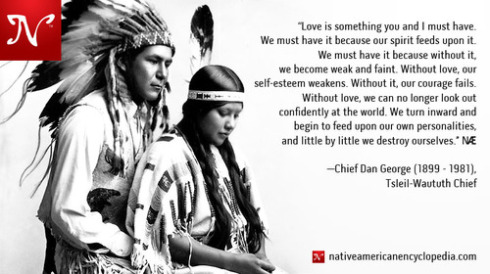 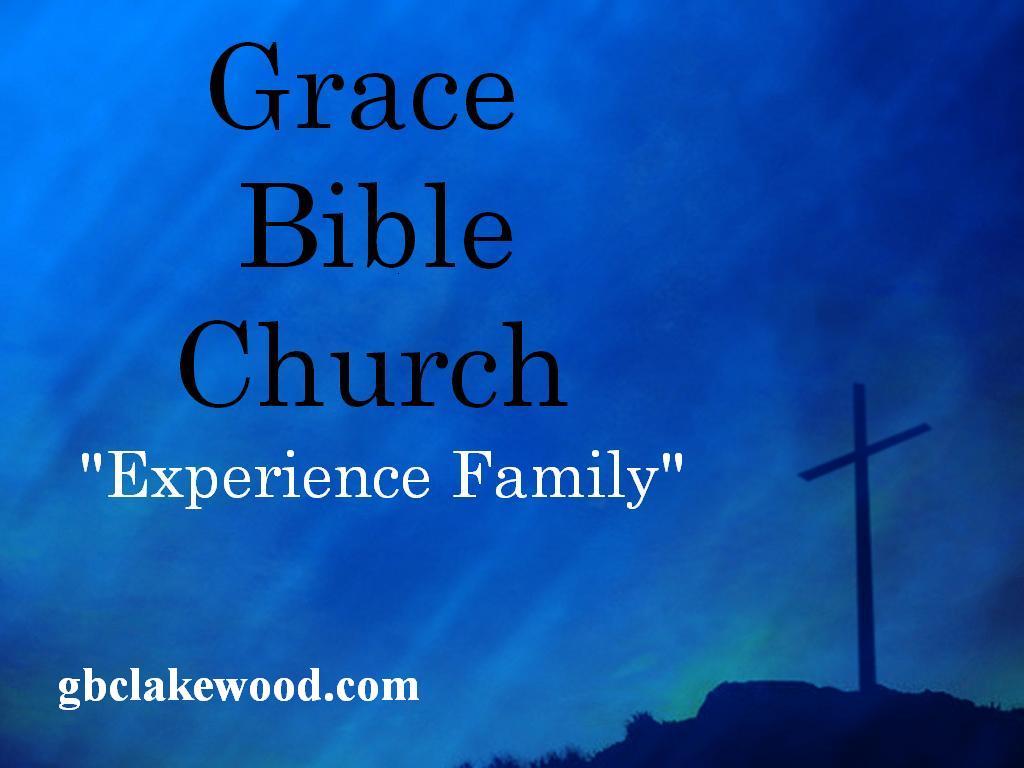